Презентация в старшей группе №1Всемирный день приветствий
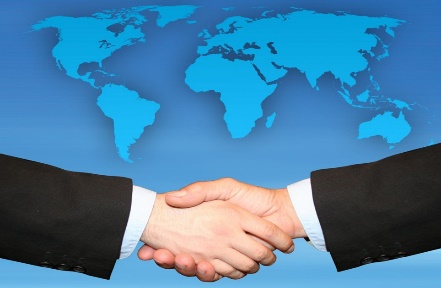 Воспитатель: Панова Н. А.
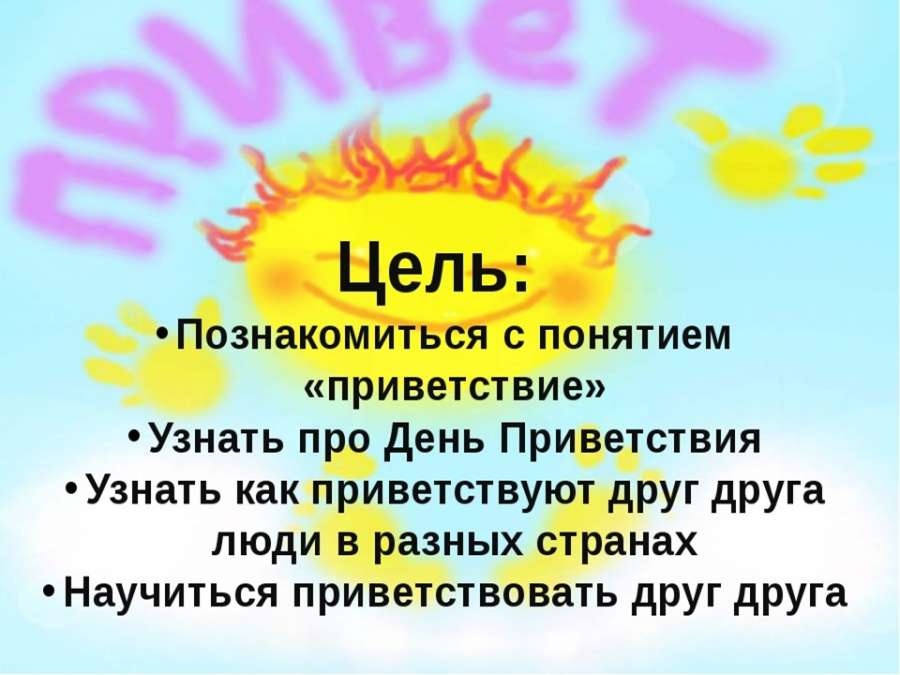 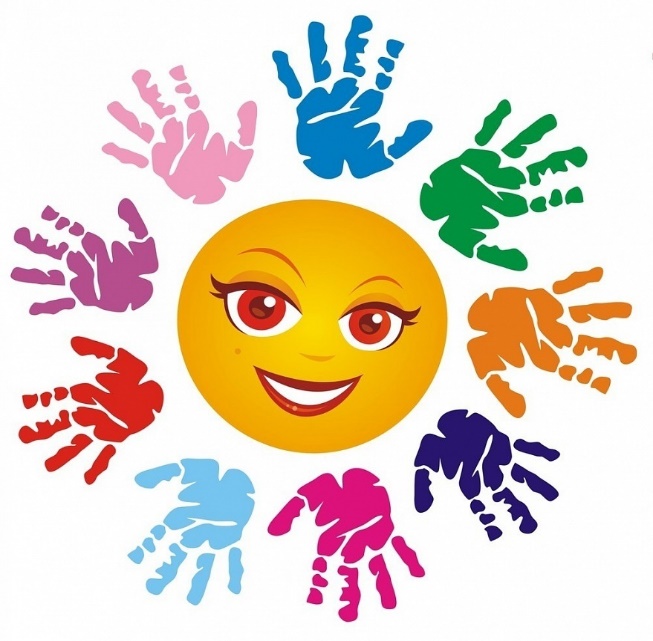 21 ноября отмечается      Всемирный день        приветствий.
У каждого народа существуют 
 свои обычаи приветствовать 
 друг друга.  Узнайте о том, 
 кто в качестве приветствия 
пожимает друг другу руку, 
кто спрашивает «Как ваш скот?»,
а кто при встрече трется носами.
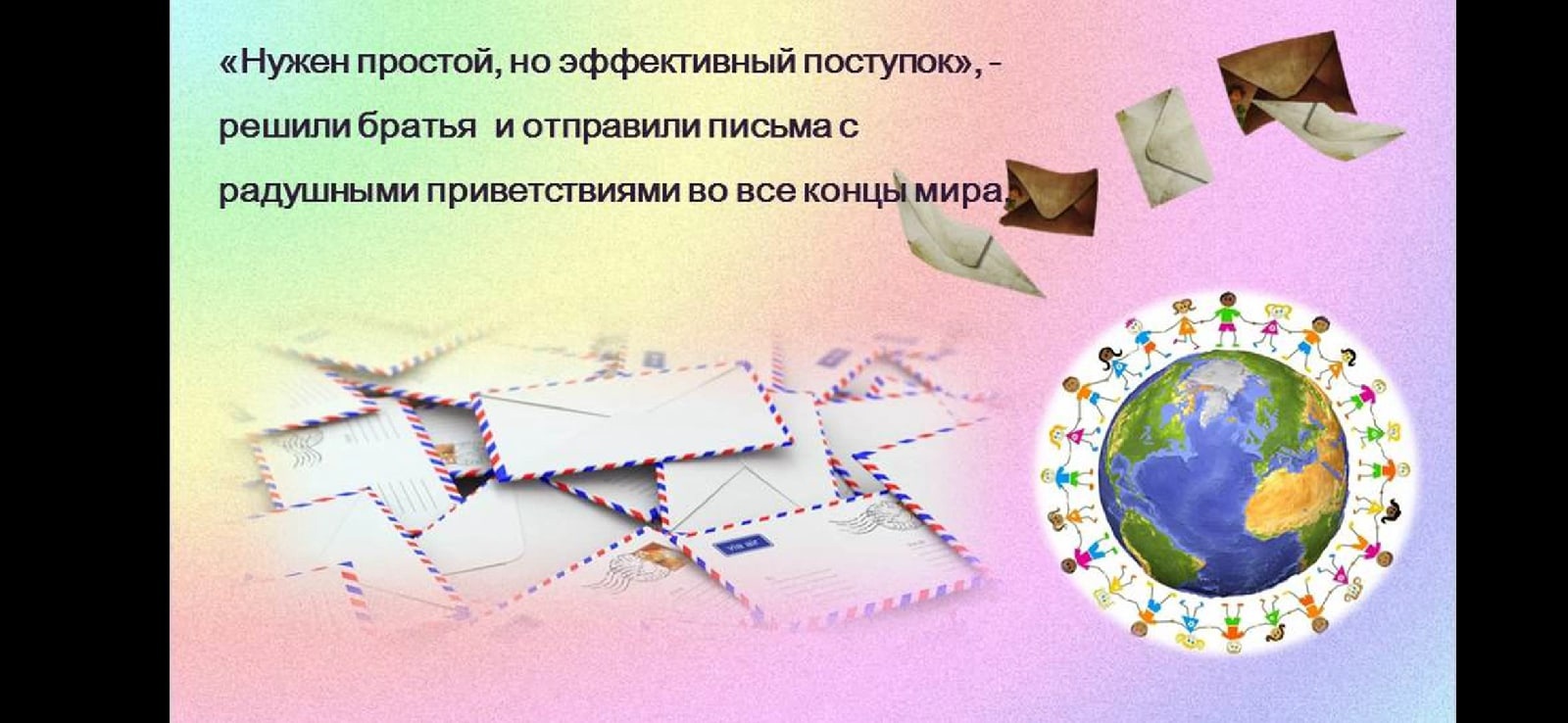 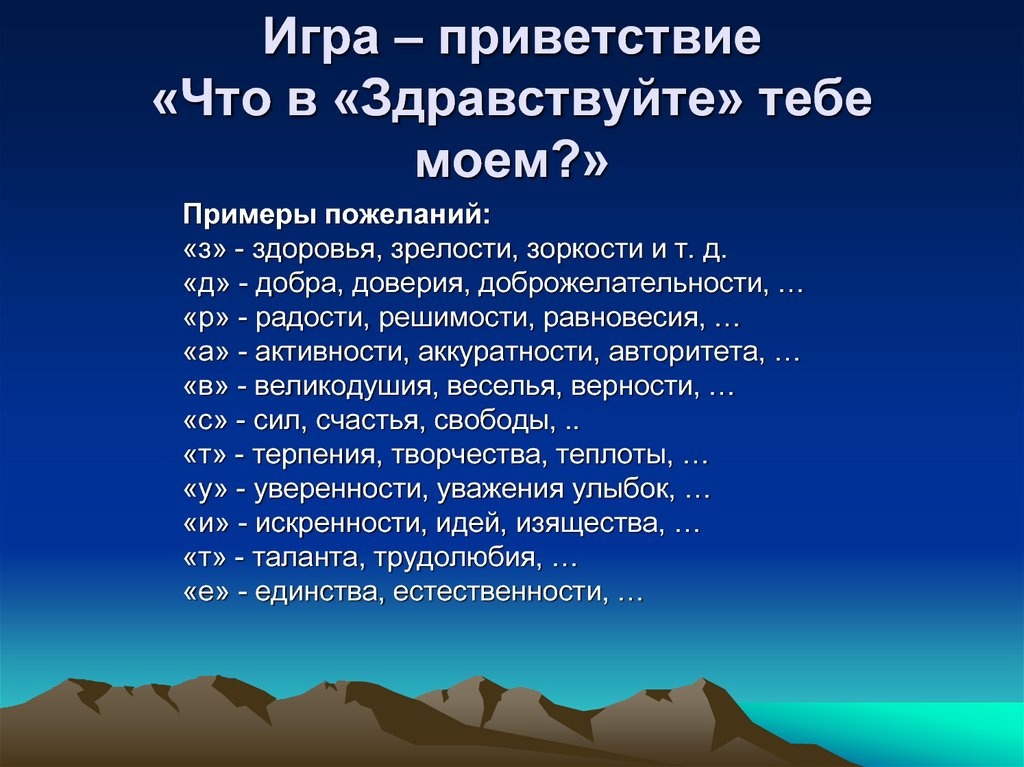 РОССИЯ

    Русские при встрече пожимают 
         друг другу правую руку.
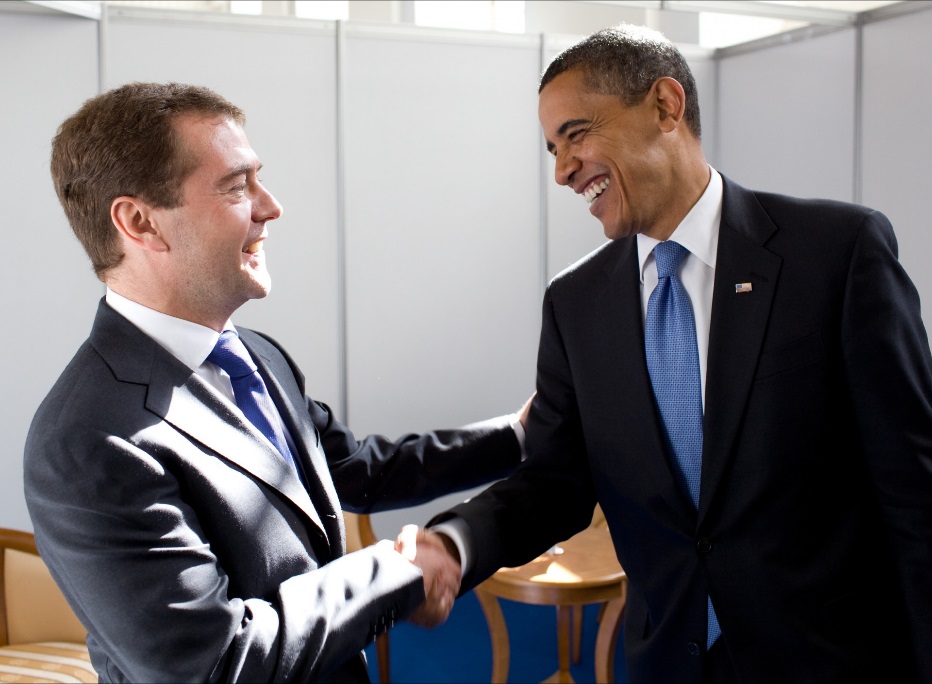 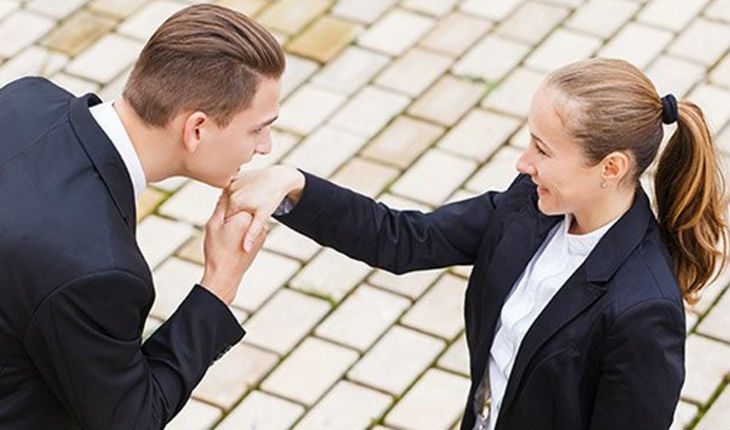 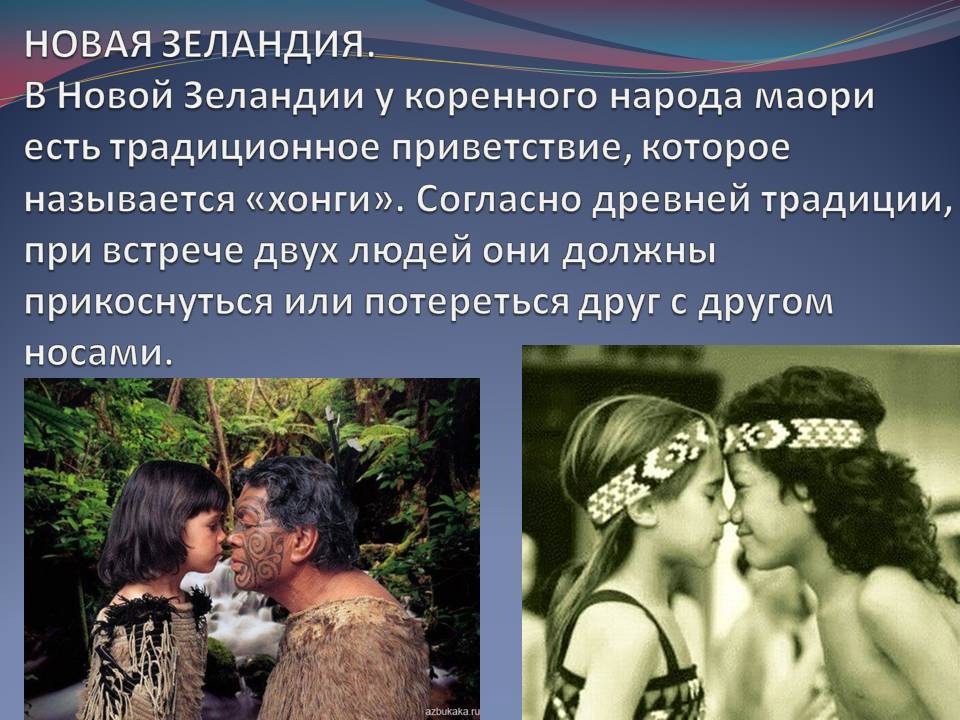 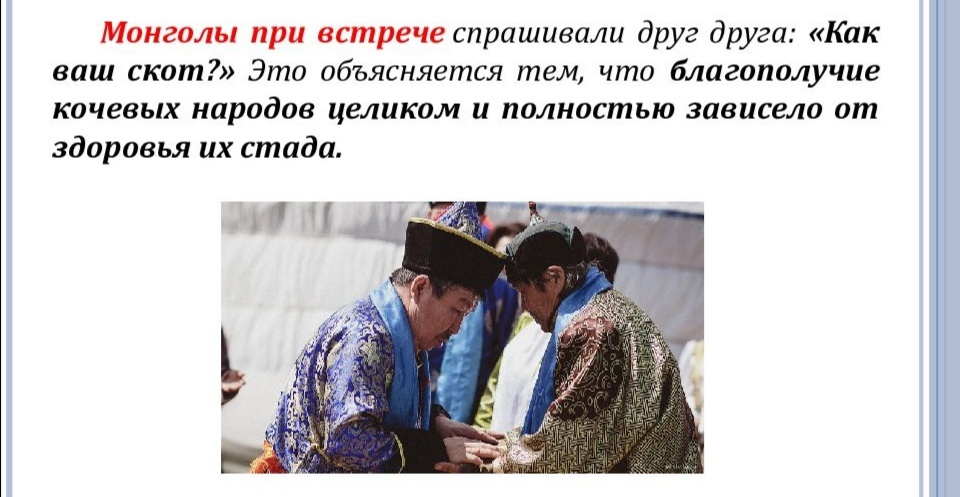 ЛАТИНСКАЯ АМЕРИКА

В большинстве стран Латинской Америки рукопожатие принято и при приветствии, и при прощании. 
Нередко при встрече можно наблюдать бурное выражение радости. У мужчин приняты объятия, особенно среди знакомых.
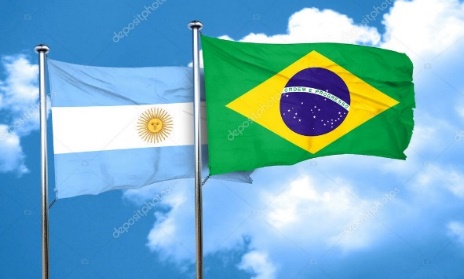 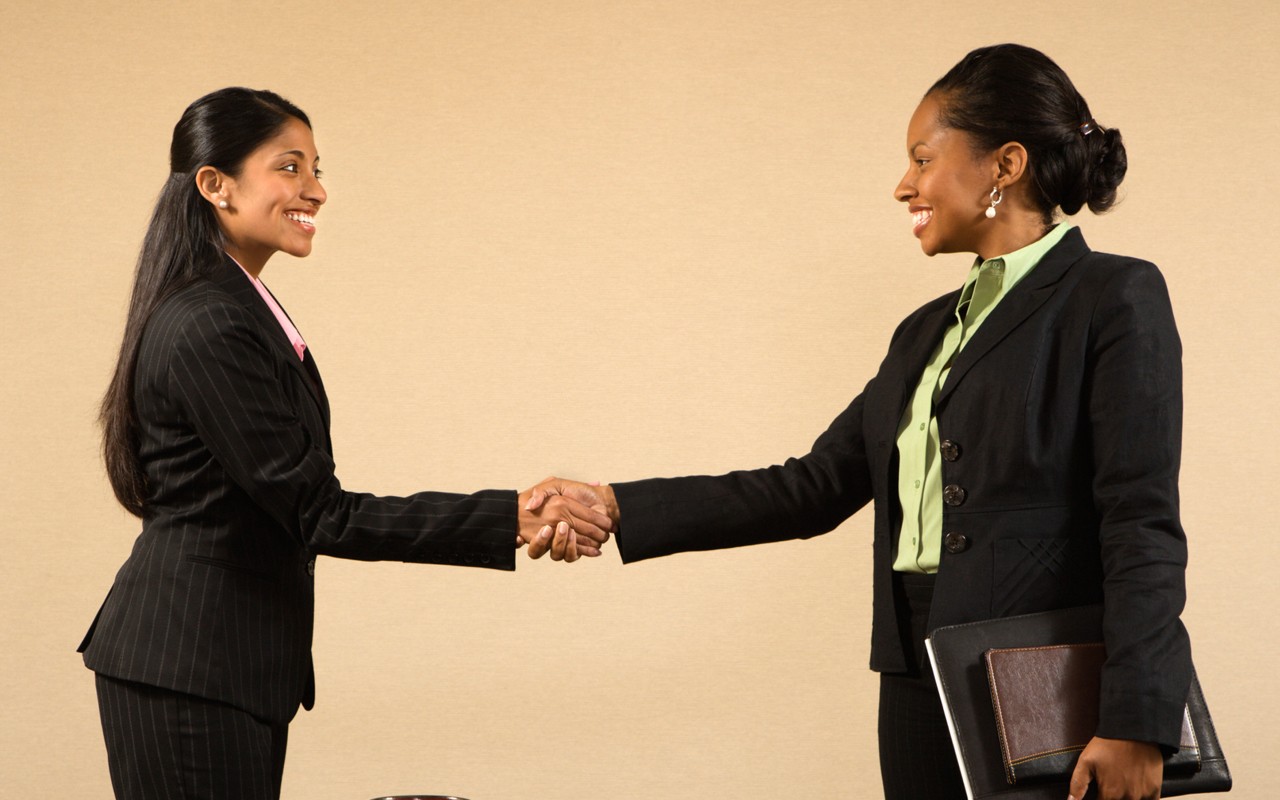 ЯПОНИЯ В Японии люди приветствуют друг друга при помощи поклона.  Более глубокий и длинный поклон указывает на уважение.  Если приветствие происходит на татами, то нужно встать на колени,  чтобы поклониться. Поклон в Японии также используется,  чтобы поблагодарить, извиниться, попросить кого-то об одолжении.
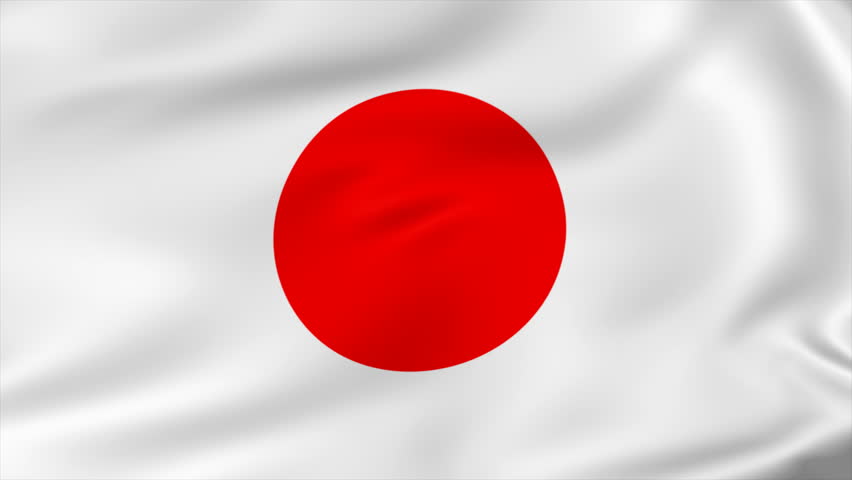 ИНДИЯИндийцы просто прикладываю две сложенные ладони к подбородку. Если собеседника уважают или здороваются со старшим (более влиятельным) человеком, то допускается незначительный наклон головы в сторону собеседника. Индийцы считают грубым жестом неуважения, если носки ботинок или другой обуви смотрят прямо на собеседника.
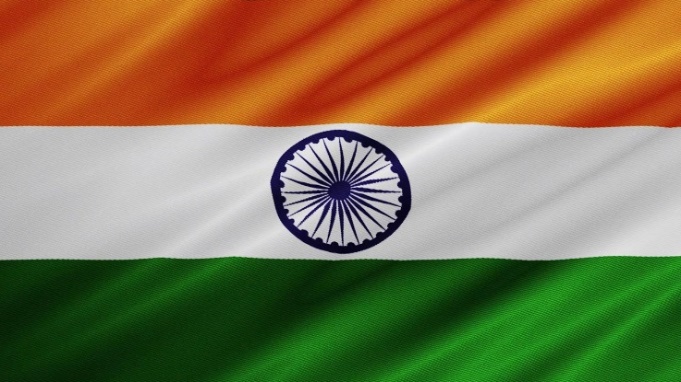 В Замбезе  приветствуя друг друга –      хлопают в ладоши и приседают
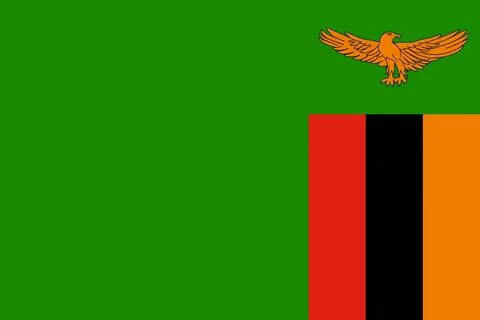 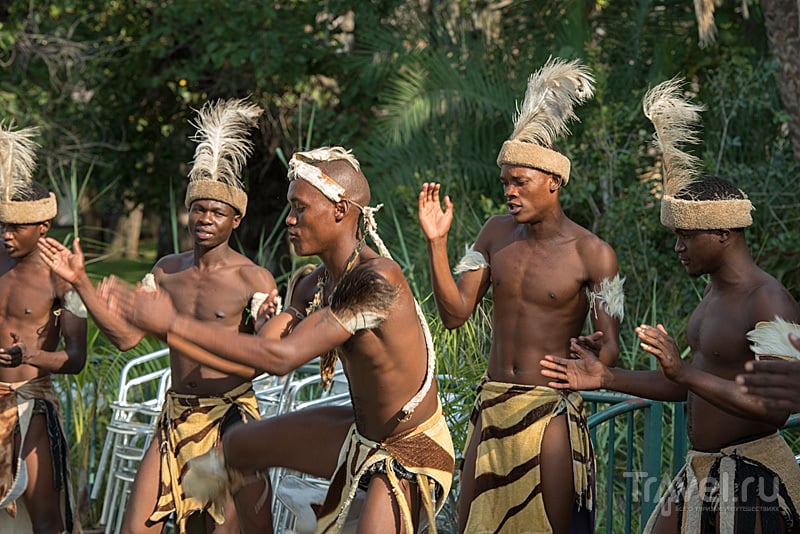 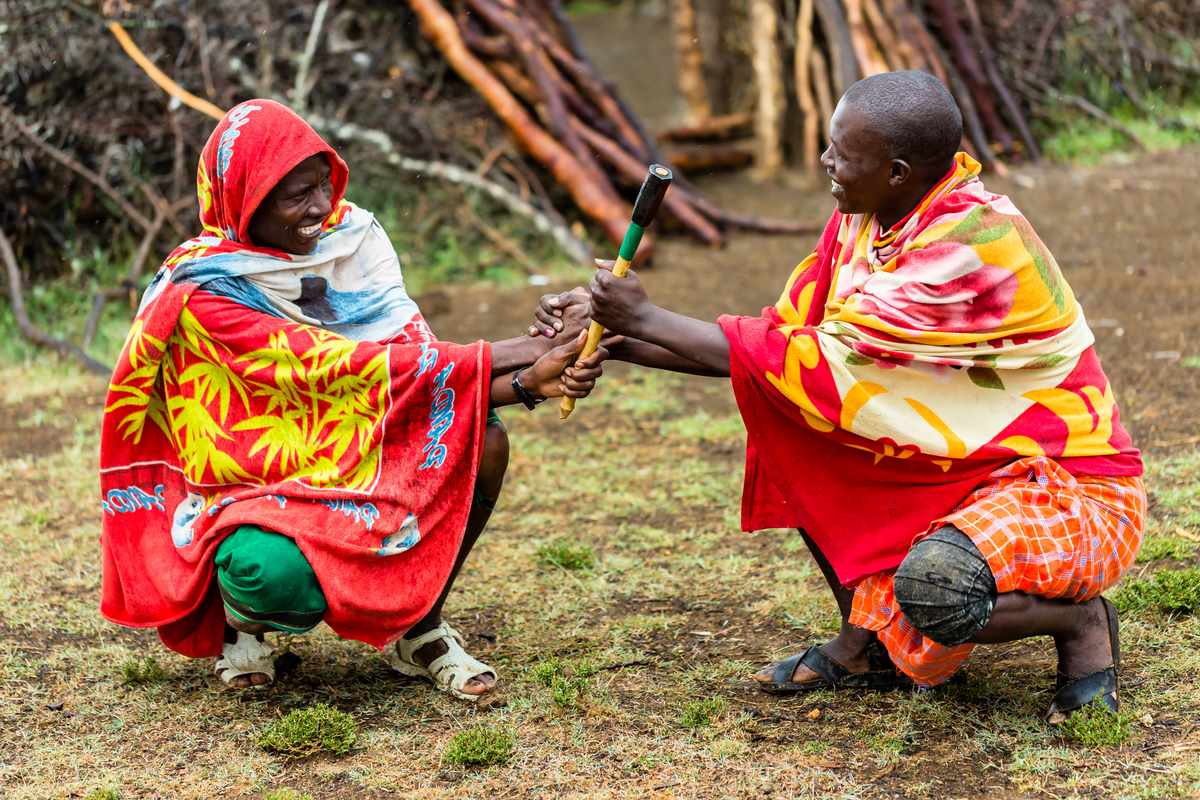 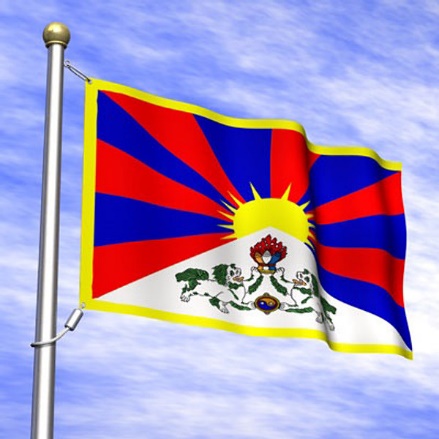 ТИБЕТ
В Тибете приветствуют 
друг друга так – снимают 
правой рукой головной убор,
 левую руку закладывают 
за ухо и высовывают язык
КЕНИЯ
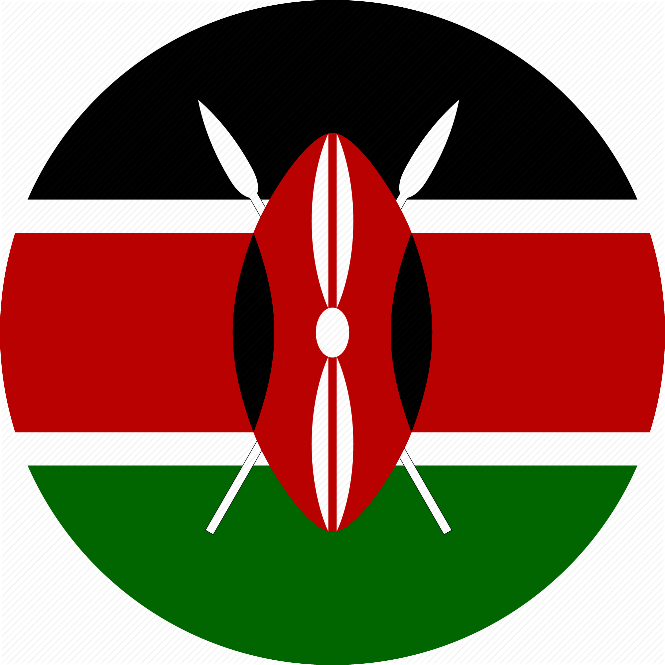 Племя масаи славится своими древними, необычными обрядами и оригинальными традициями. Уникальным является также их приветствие гостей, которых встречают энергичным танцем — адаму. Название переводится как “танец прыжков”. 
Танец исполняют мужчины племени — воины. Вначале один из них рассказывает историю из жизни его народа, а затем все танцующие становятся в круг и начинают подпрыгивать как можно выше, демонстрируя гостям храбрость и силу членов племени.
Побывав на Филиппинах, вы увидите очень необычное приветствие. При встрече тот, кто помоложе, кланяется, своей правой рукой берет правую руку человека постарше, а затем костяшками своих пальцев дотрагивается к его лбу, произнося: “Мано по”. Эти слова означают рука (“мано”) и уважение (“по”).
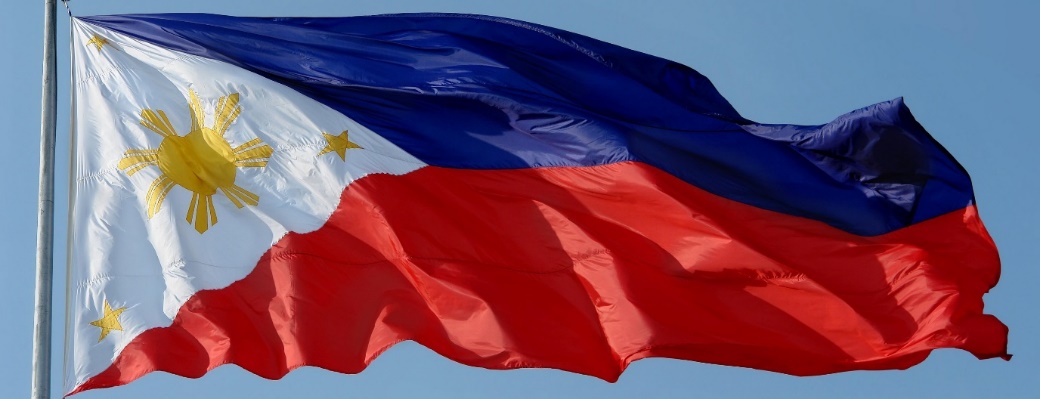 ФИЛИППИНЫ
ФРАНЦИЯВо Франции в неофициальной обстановке даже малознакомые люди изображают символичный поцелуй при встрече, поочередно прикасаются друг к другу щеками. Звучит французское приветствие: «Как оно идет?».
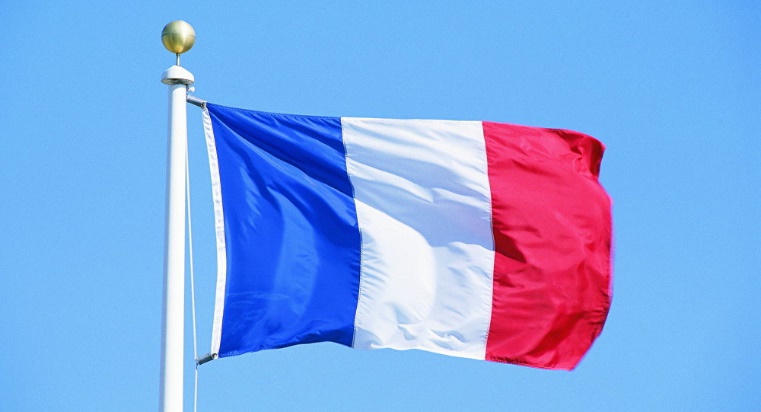 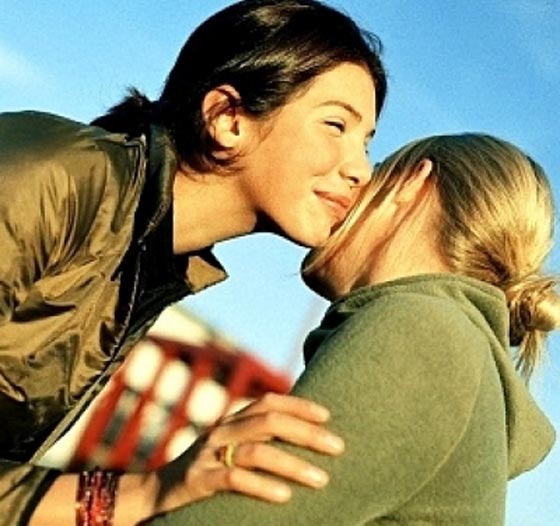 Пословицы
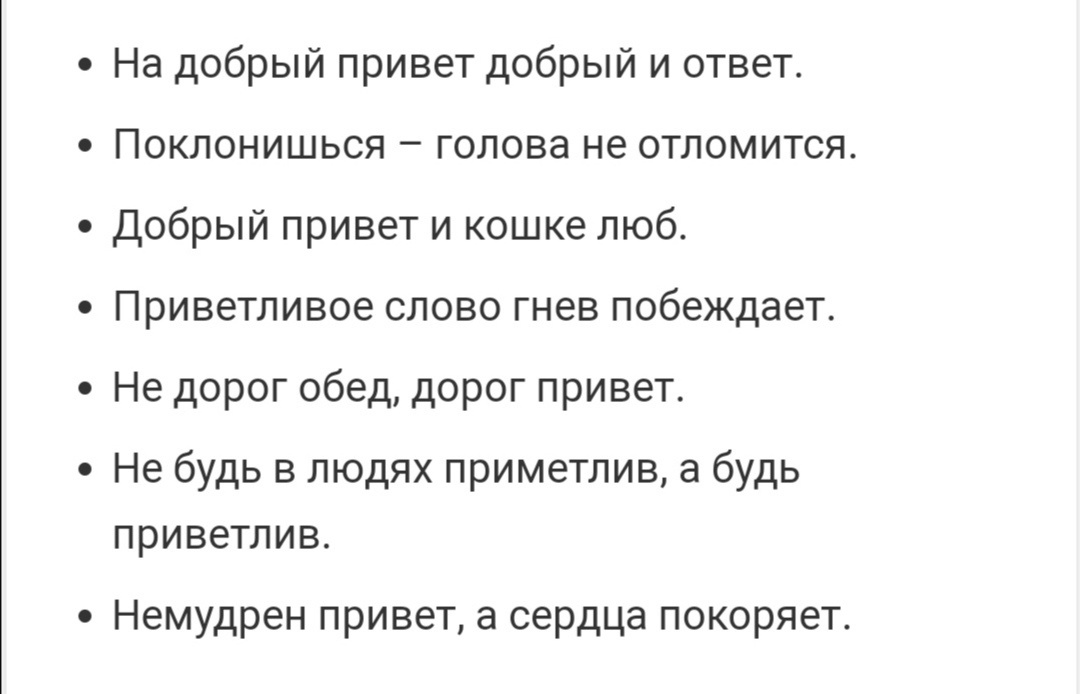 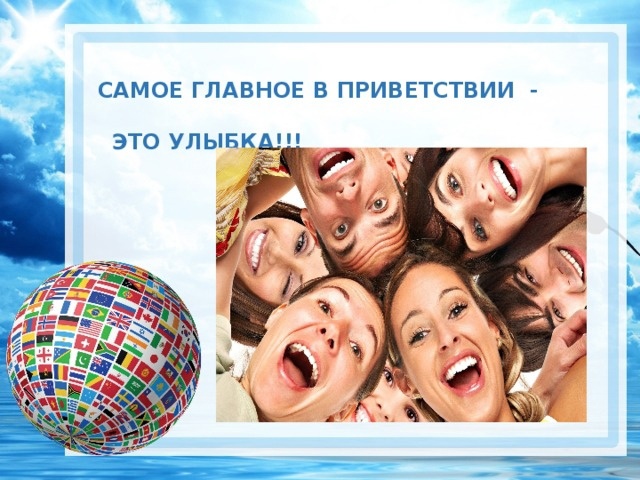 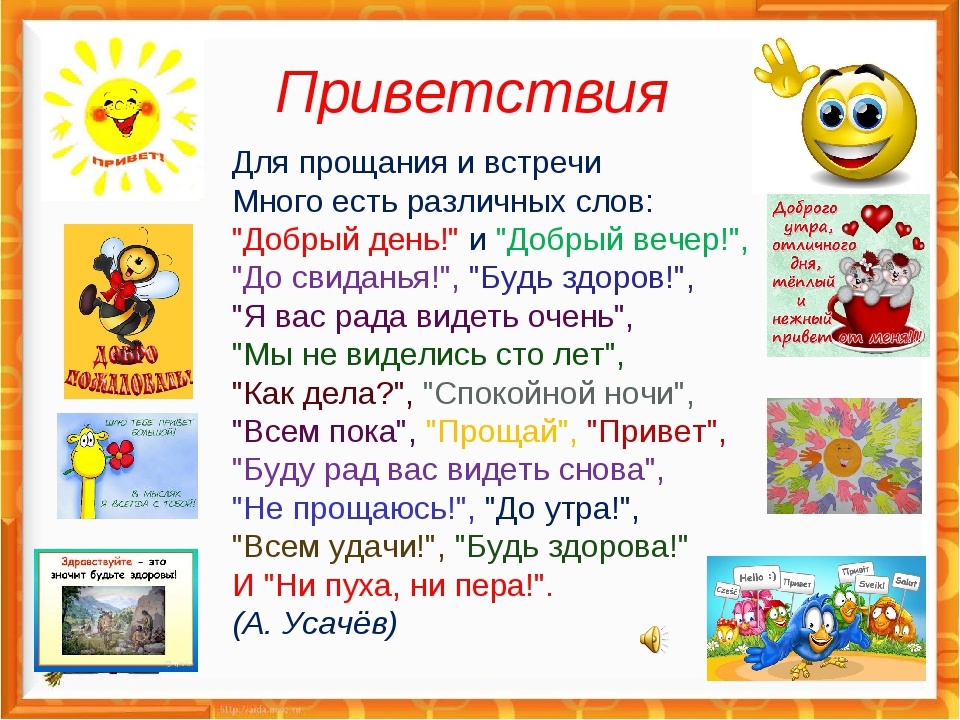 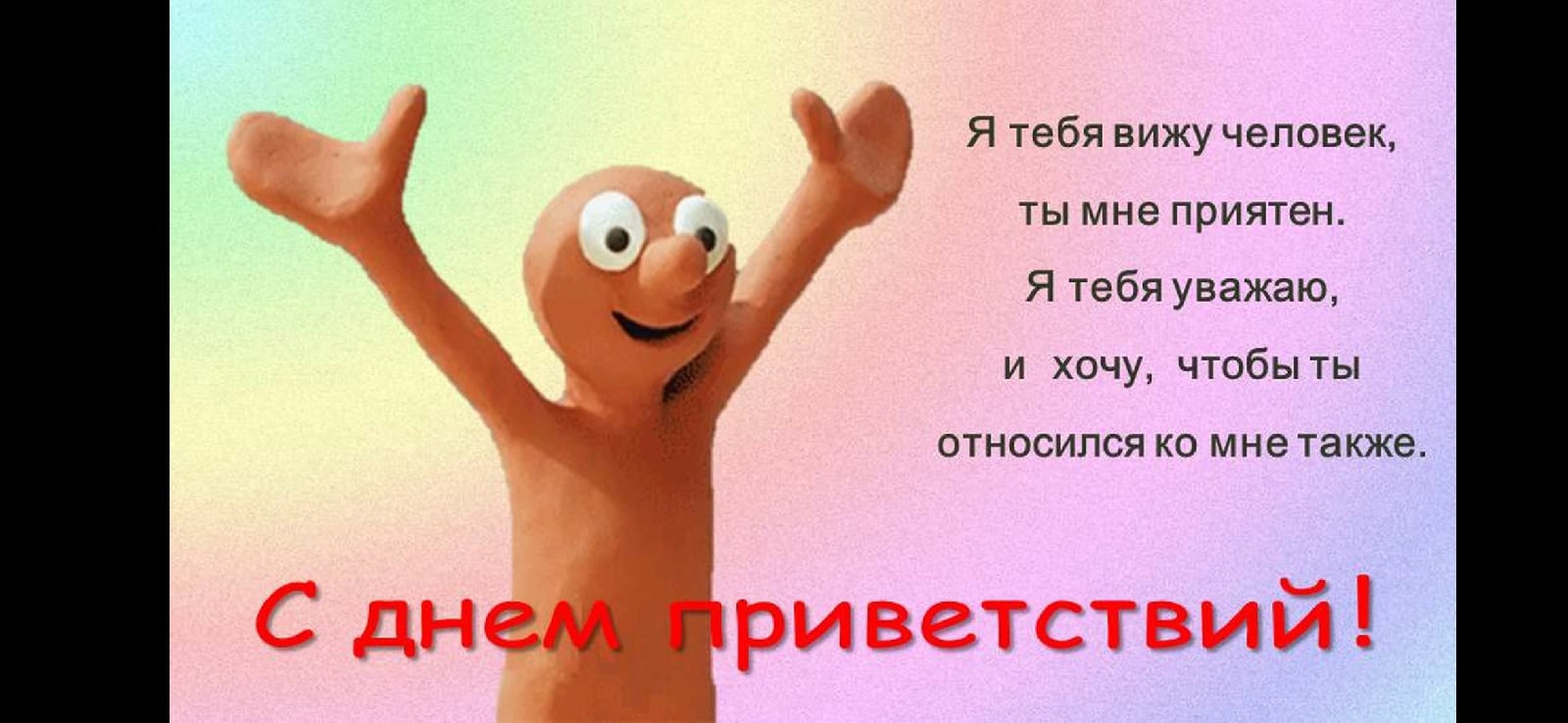